AI for Connect-4 (or other 2-player games)
Minds and Machines
What Move to Make?
Some strategies:
Random move
Random move in open column
Move in center column
Move in spot that wins (i.e. makes 4 out of 4)
Move in spot that blocks opponent win
Move in spot that makes 3 (or 2 or 1) out of 4 (with rest open)
Prevent opponent making such a move
Move in spot that is part of most possible 4-in-a-row
… ??
Looking Moves Ahead: Search Trees
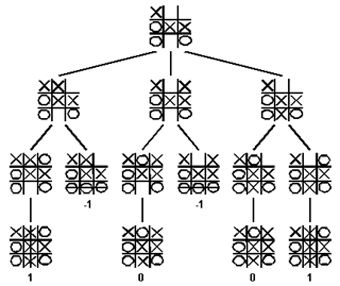 Issue: Explosion of Possible Nodes
Suppose that you and your opponent can choose between x different possible moves.
x is called the branching factor
for Connect-4, x is 7 (or less, once columns get filled up). Let’s say about 6 on average.
So, you have x boards at level 1.
For each move, there are x moves the opponents can make: x2 boards at level 2
In general: xn boards at level n: an explosive function!
For example, a typical game in Connect-4 may take 30 moves: that’s ~630 boards!
Chess, Combinatorial Explosion, and Computers
It is estimated that the average number of moves that one can make during a chess game is about 30. Also, typical games of chess take about 80 moves. So, the search tree for chess would have about 3080 states which is about 10120 board states!!
Deep Blue, the chess computer that beat Kasparov, was able to look about 8 moves ahead, which means that it would consider about 308, which is about 1012 (1 trillion), possible board positions.  Deep Blue was able to do this because of its enormous speed.
Choosing Moves
Current state
Player 1’s turn:
A
B
Player 2’s turn:
Player 1 wins!
Player 2 wins!
Still open
Still open
In other words: Player 1 can either make a ‘risky’ move (A) or a more ‘safe’
Move (B). Player 1 may be attracted to A, because if player 2 isn’t careful, 
player 1 wins.  However, if player 2 is careful, player 1 will actually lose. So, 
what to do? Take the risk and hope that your opponent does something ‘stupid’,
or play it safe?
The Max-Min Strategy
One possible strategy in choosing moves is to assume that the opponent never does something stupid, and in fact always makes its best possible move
The Max-Min strategy is based on this assumption:
Generate the search tree as far as you can
Now use some kind of scoring rubric to assign a score to the very last states: the better it is for player 1, the higher
Now work your way back up the tree, and score each of the earlier states as follows:
If it is player 1’s turn, then the score is the maximum of the scores of the states immediately below it (i.e. pick best move for player 1)
If it is player 2’s turn, then the score is the minimum of the scores of the states immediately below it (i.e. pick best move for player 2)
Example Max-Min Strategy
x
Only some of the 
Branches are shown!
Tic-Tac-Toe: o to play
o
x
Pick max
x
x
o
o
min = 0
x
o
x
o
So pick this one!
Pick min
i.e. will lead to loss
x
x
x
o
x
o
max = 0
max = 1
x
o
x
o
Pick max
x
x
x
x
o
x
o
o
o
x
o
min = 0
x
o
o
x
o
min = 0
x
o
Score = 1
Pick min
x
x
x
x
x
x
o
o
o
x
o
o
Score = 0
x
o
Score = 0
Search, Human Problem Solving, and Patterns
It is unlikely that Kasparov contemplates 1 trillion board positions during every of his turns, and yet Kasparov can still play almost as good as Deep Blue.
So, either Kasparov uses some very powerful heuristics that drastically prune the search-tree, or Kasparov doesn’t use much search at all.
Many cognitive scientists believe that we heavily rely on certain ‘patterns’ that tell us that ‘if you are in a situation that looks like this-or-that, then make such-and-so a move’.  
For example, just a few of such ‘rules’ allow one to play perfect tic-tac-toe without doing any search at all. 
Some cognitive scientists estimate that someone like Kasparov has thousands of such abstract patterns stored in his brain.